АЛГЕБРА
8 класс
ТЕМА:
БИКВАДРАТНЫЕ УРАВНЕНИЯ. УРАВНЕНИЯ, СВОДЯЩИЕСЯ К КВАДРАТНЫМ
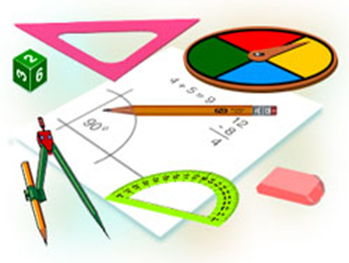 ПРОВЕРКА САМОСТОЯТЕЛЬНОЙ РАБОТЫ
ПРОВЕРКА САМОСТОЯТЕЛЬНОЙ РАБОТЫ
ПРОВЕРКА САМОСТОЯТЕЛЬНОЙ РАБОТЫ
БИКВАДРАТНЫЕ УРАВНЕНИЯ
БИКВАДРАТНЫЕ УРАВНЕНИЯ
БИКВАДРАТНЫЕ УРАВНЕНИЯ
БИКВАДРАТНЫЕ УРАВНЕНИЯ
ЗАДАНИЯ ДЛЯ САМОСТОЯТЕЛЬНОГО РЕШЕНИЯ
Решить № 389(чётные), 390(четные).
На стр. 160
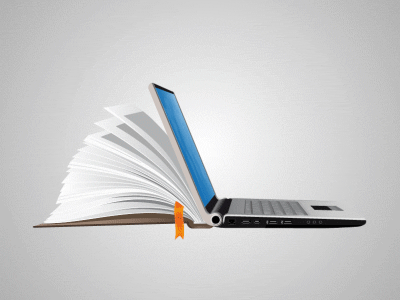